Національна програма енергоефективності заміна освітлення місць загального користування
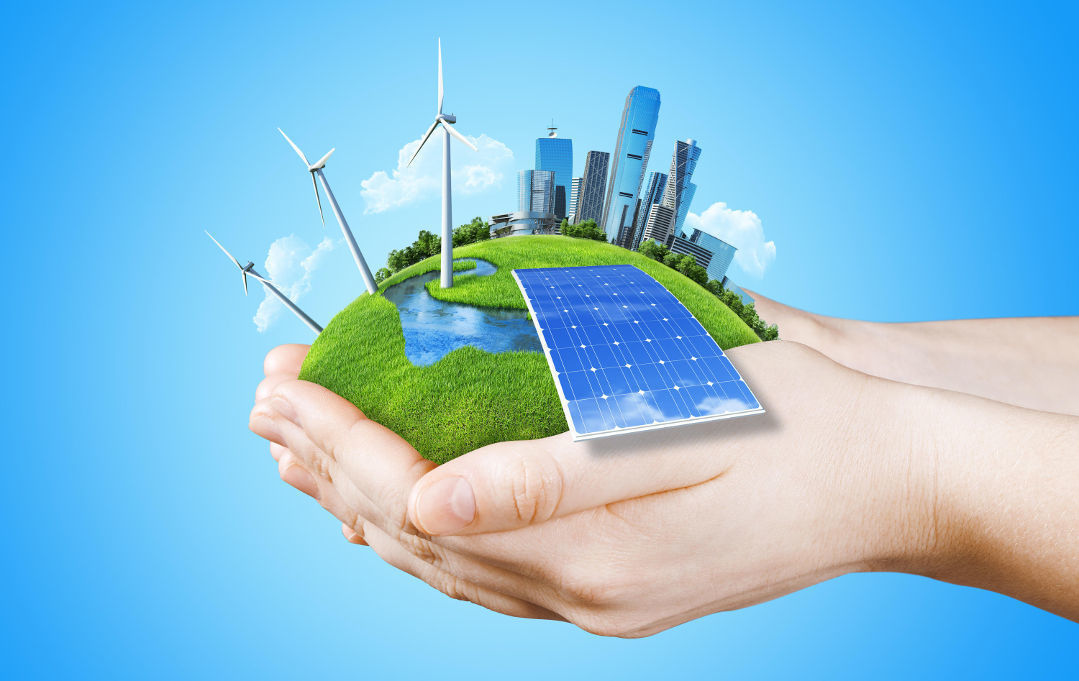 м. Київ
Національний рівень програми: з грудня 2016 року
Залучення: перевірені часом, найсучасніші та найкращі виробники світлодіодного обладнання та систем
Фінансування: власне, інші напрямки бізнесу, виробники світлодіодного обладнання, державні та комерційні банки України, енергосервісні компанії.
Команда: компанія, зацікавлена у покращенні навколишнього середовища, проектний відділ, зацікавленість виробників обладнання, зацікавленість держави в цілому.
Концепція: заміна освітлення в місцях загального користування заради економії електроенергії (вулиці, пішохідні переходи, муніципальні заклади освіти, охорони здоров'я, прибудинкові території, житлові будинки)
моб. 0678230264 Богатирьов Андрій
Національна програма енергоефективності заміна освітлення місць загального користування
Що отримуємо, економія на освітлення МЗК:
В житлових будинках – до 50 разів
Вуличне освітлення – до 10 разів  
Промислове освітлення – до 8 разів
Муніципальні приміщення – до 10 разів
Переваги:
Можливість реалізації проектів без власних коштів
Швидка окупність проектів
Повернення фінансування за рахунок економії
Великий термін гарантійного обслуговування
Реалізація проектів «під ключ»
Варіанти реалізації:
ЕСКО проекти (інвестеційні) – повернення коштів інвесторам – 80% від економії щомісячно
Фінансування банківських установ (пільгові умови) – повернення фінансування за рахунок економії
Власними або бюджетними коштами – окупність проектів від 2 місяців до 3 років
моб. 0678230264 Богатирьов Андрій
Національна програма енергоефективності заміна освітлення місць загального користування
Що ми залишаємо дітям?
Наприклад: Реконструкція МЗК одного житлового будинку може зберегти 
 до 100 тис кВт*год на рік

ЦЕ:
Економія 40 т умовного палива 
150 тис м³ димних газів
    47 т вуглекислого газу
    680 кг сірчистого ангідриду
    190 кг оксидів азоту
    40 кг летючого попелу
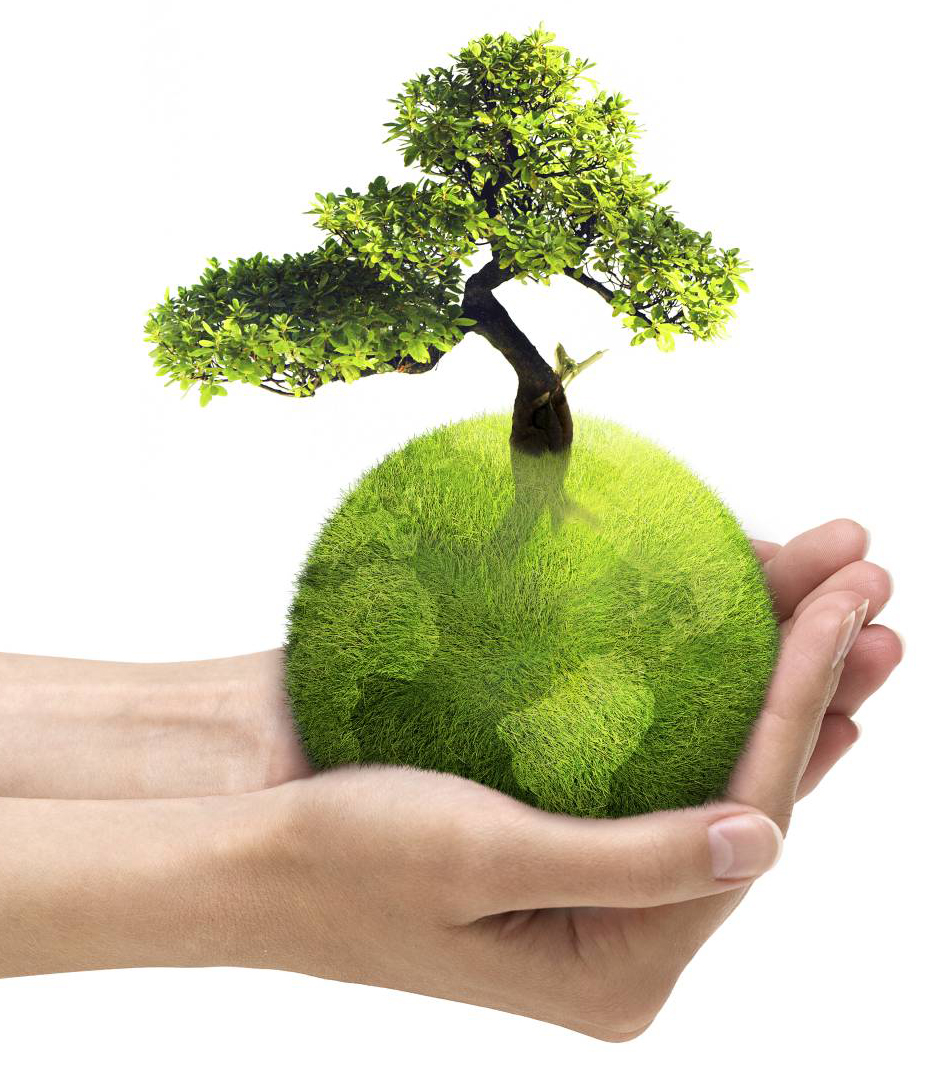 Лише уявіть підвищення економіки держави, якщо кожен будинок, кожна вулиця, кожен завод та муніципальний будинок буде економити гроші, куди можна направити цей бюджет?*
*Лише заміна освітлення МЗК в м. Києві може зекономити потужності цілої атомної станції!
моб. 0678230264 Богатирьов Андрій
Національна програма енергоефективності заміна освітлення місць загального користування
Етапи реалізації:
Підписання договорів з виробниками освітлювального обладнання
Проходження акредитації державними структурами і банками
Залучення фінансових банківських інструментів реалізації проектів
Складання списків неенергоефективнів комунальних об'єктів України
Складання списків неенергоефективних вулиць України
Складання списків неенергоефективних житлових будинків України
Погодження етапів реалізації подібних проектів на центральному рівні
Залучення інвестиційних коштів на реалізації проектів
Створення низки об'єднань енергоефективних асоціацій експертів територіально
Планова реалізація узгоджених проектів
Виконано
Виконано
Виконано
Виконано
В процесі
В процесі
Не починалось
Не починалось
Виконано в м. Київ
Не починалось
Терміни реалізації: 2017 – 2025 роки
моб. 0678230264 Богатирьов Андрій
Національна програма енергоефективності заміна освітлення місць загального користування
Перші реалізації проектів:
МЗК житлових будинків – 8 об'єктів в м. Києві (зекономлено 640 000 кВт*год на рік, близько 1 000 000 грн), біля 120 об'єктів в процесі.
МЗК вулиць – м. Боярка, м. Буча, м. Ірпінь (зекономлено 4 500 000 кВт*год на рік, близько 11 000 000 грн), біля 10 міст в процесі.
МЗК муніципальних будівель – м. Запоріжжя, м. Київ, м. Суми (зекономлено 2 100 000 кВт*год на рік, близько 4 100 000 грн), потенціал найближчий – біля 21 000 об'єктів по Україні.
 Промислове освітлення – м. Горішні Плавні, м. Полтава, м. Дніпро, м. Луцьк, м. Київ, м. Житомир, м. Запоріжжя в процесі модернізації (кожен об'єкт після реалізації зекономить Державі більше 5 000 000 грн на рік на електроенергії)


Після удосконалення більшості неенергоефективних об'єктів без будь-яких затрат, Держава буде економити сотні мільярдів гривень на рік і зможе направляти цей бюджет на інші цілі!
моб. 0678230264 Богатирьов Андрій